VIH Program for Women & Gender Minority Global Leaders
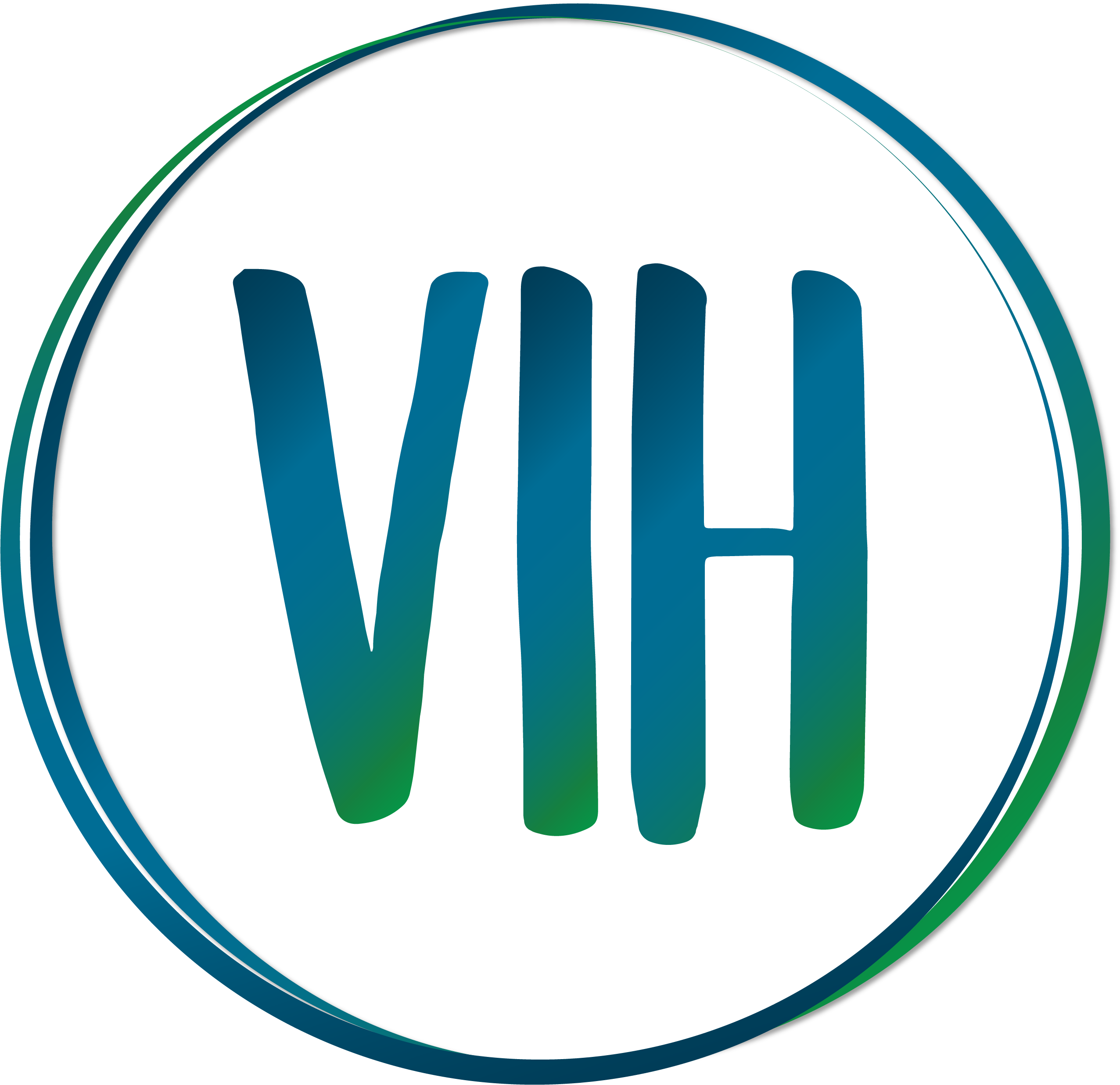 A role Model for women
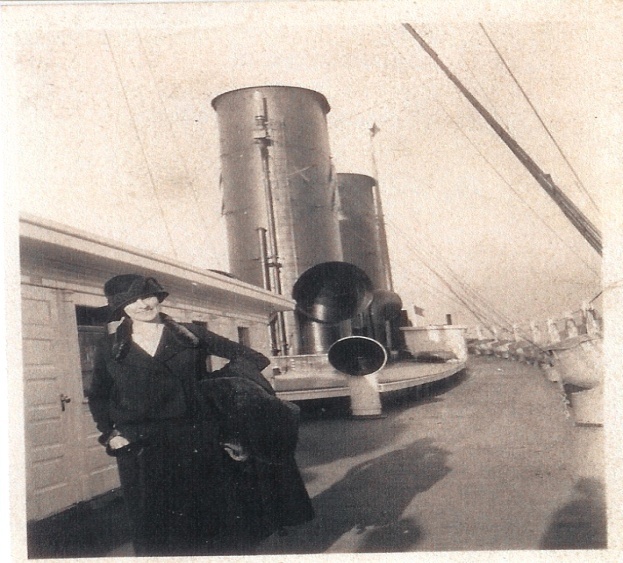 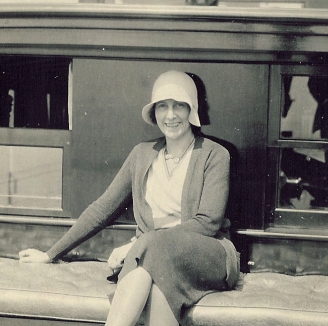 The transformational impact of foreign travel
[Speaker Notes: Introduce Vira Heinz. 
She was inspired by the impact of her travels through Europe 
Wanted to provide others with the opportunity to study aboard 
She began providing a scholarship to young women in Pittsburgh 
The program has since developed and now incorporates aspects of leadership development and community engagement]
Participating Institutions
Duquesne
Pitt-Oakland
Pitt-Bradford
Pitt-Greensburg
Pitt-Johnstown
Washington & Jefferson
Waynesburg
Lincoln
Robert Morris
Thiel
Temple
Arcadia
Chatham
Carlow
[Speaker Notes: Introduce self and connection with program and a general overview of the program 
- 14 institutions across PA]
Mission
The mission of the VIH Program is to develop and encourage a passion for life-long learning and civic engagement for first-time, women, non-binary, and transgender travelers.
Pre-Departure Conference
Cultural Simulations

Cultural Activities

Roundtable Discussions
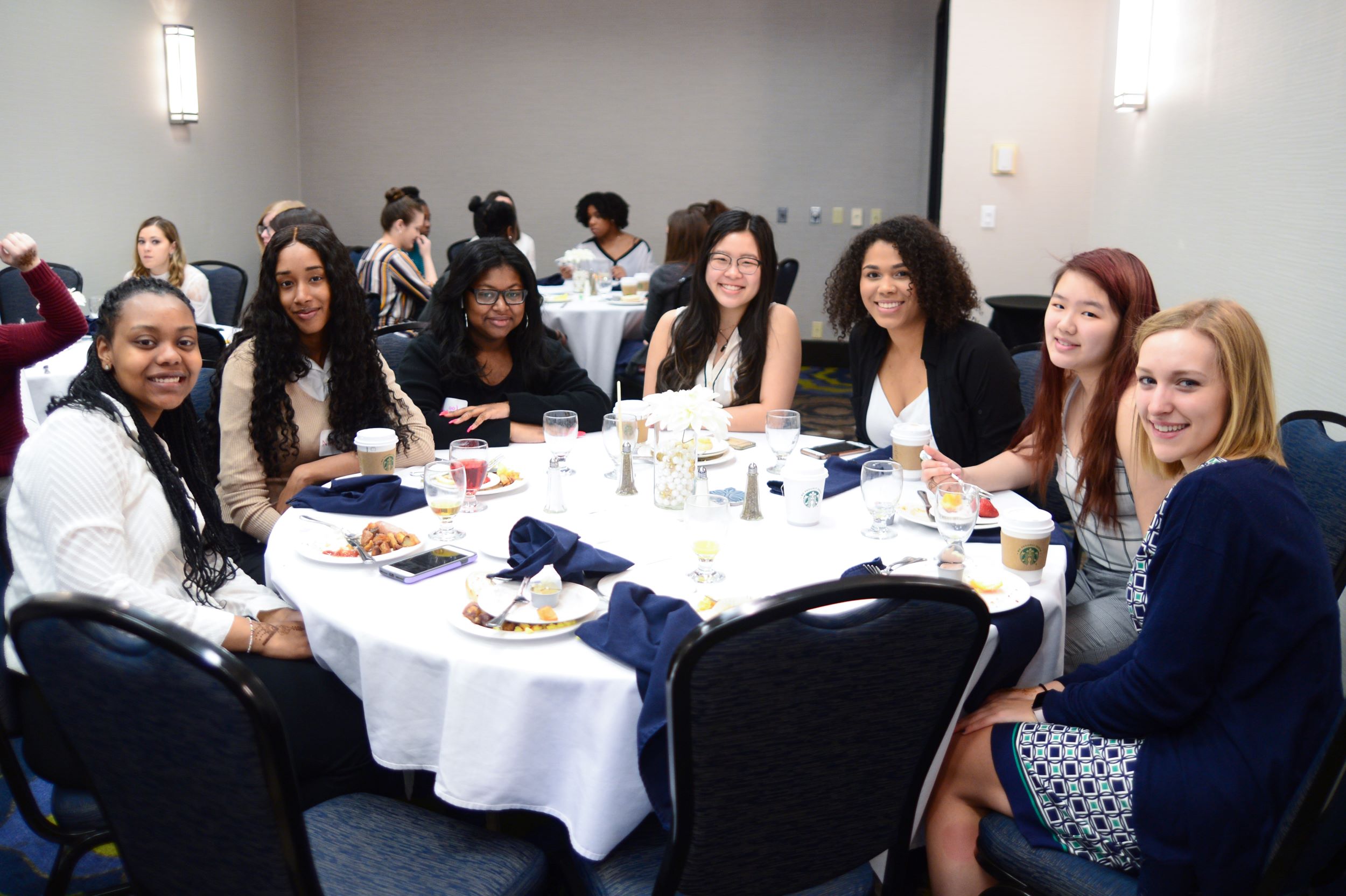 Global Experience and Experience report
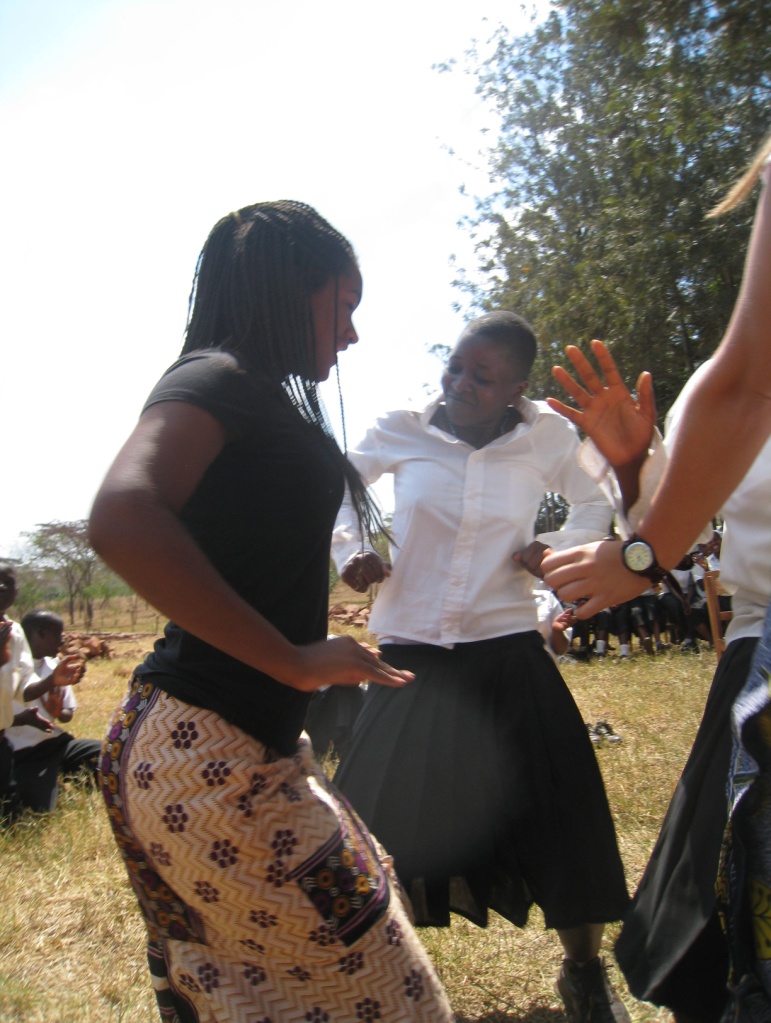 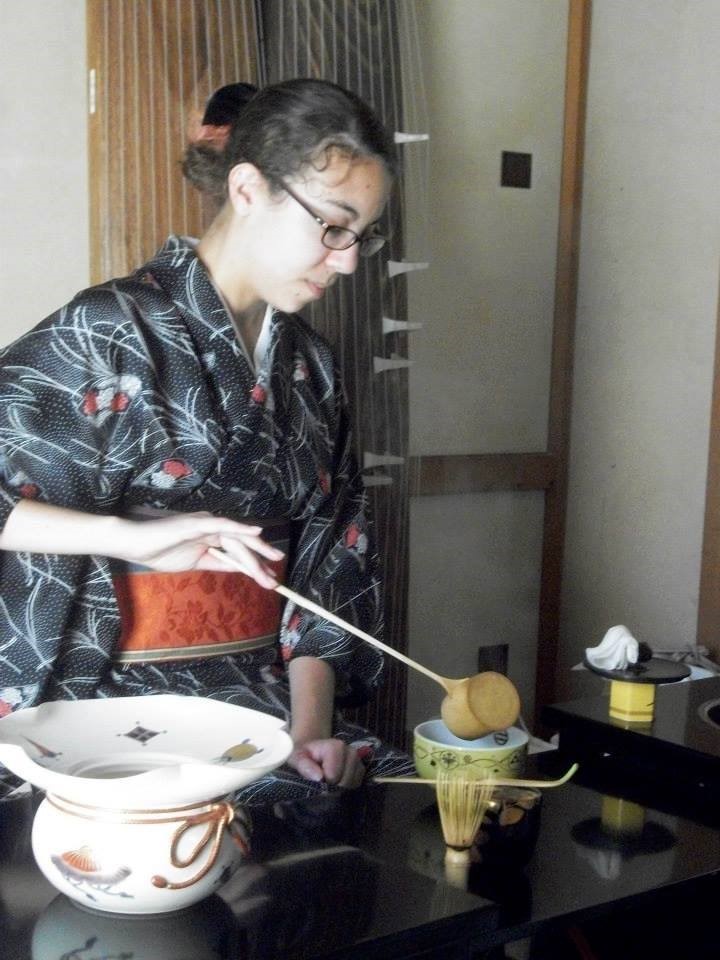 Short Answer Questions 

Budget 

Photos
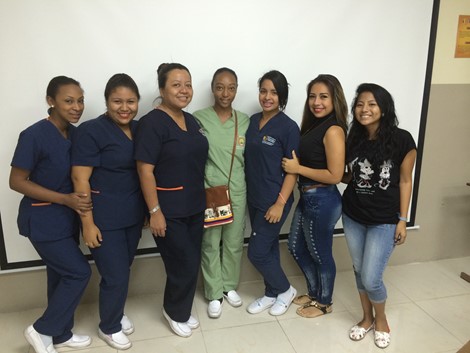 Leadership Development Conference
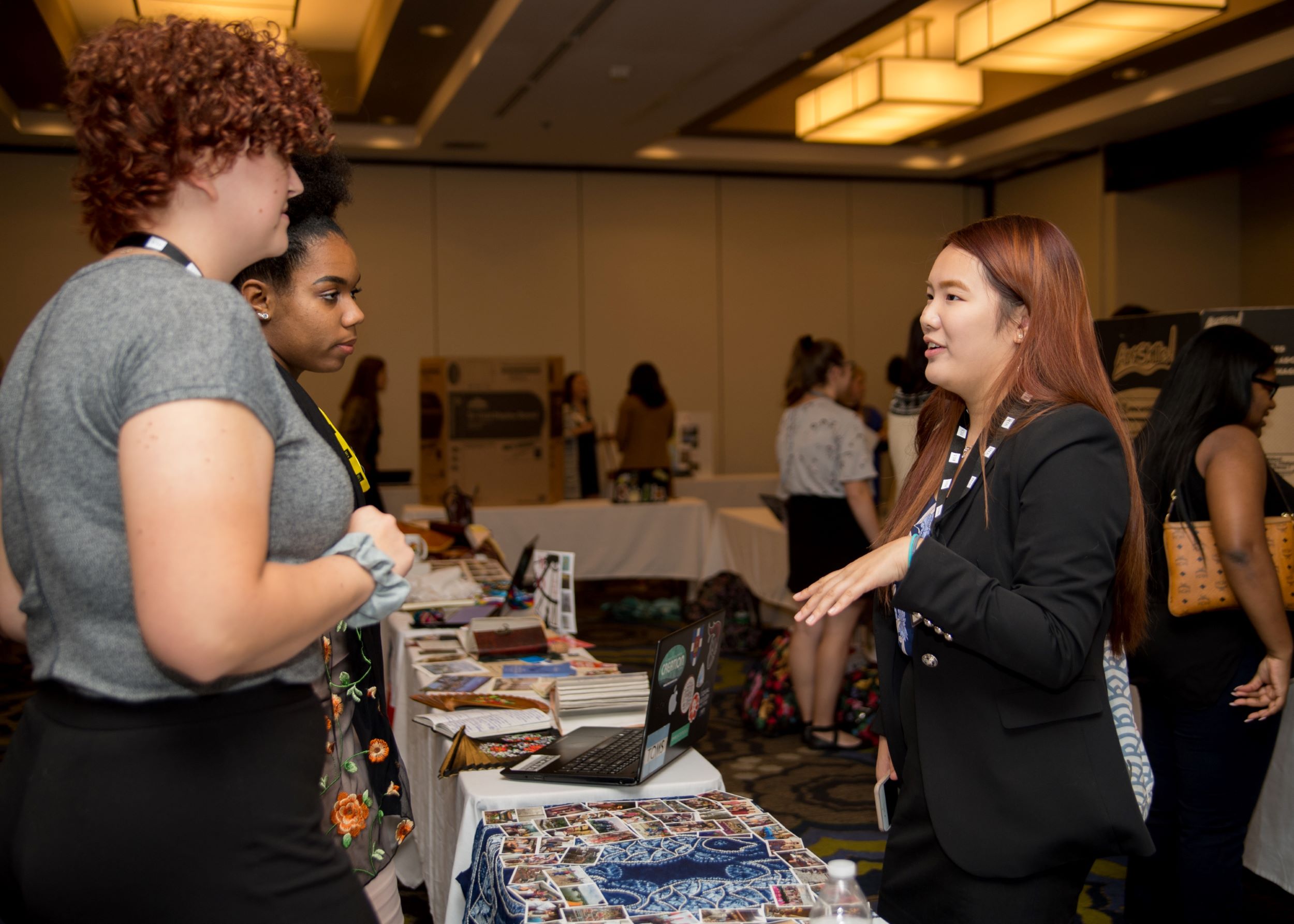 Developmental Experiences 

Intersection of Gender 
and Leadership 

Brainstorm CEE
Community Engagement Experience
Think Globally: Act Locally
Vision 
Teamwork 
New Initiative
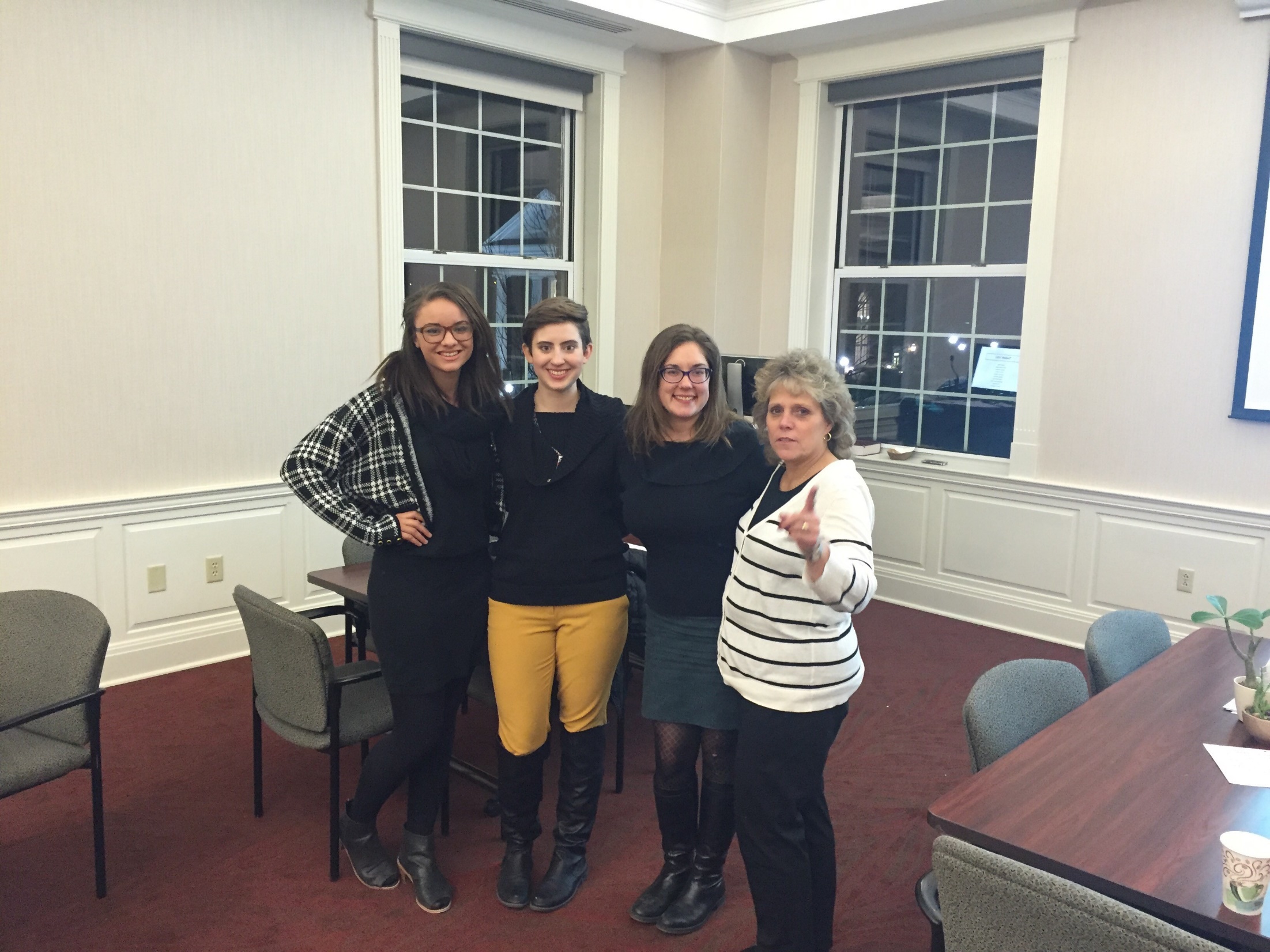 [Speaker Notes: Purpose and format 
Opportunity to capitalize on newfound passions and knowledge they gained from international experience]
Learning Outcomes: Fundamentals of Leadership
Learning Outcomes: Fundamentals of Leadership
Self-Knowledge
 Valuing Others
 Integrity
 Accountability
 Global Perspective
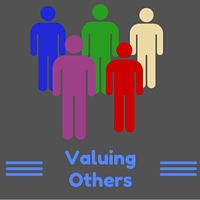 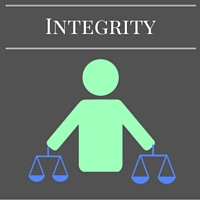 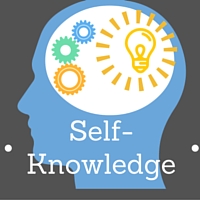 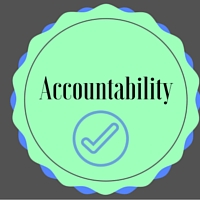 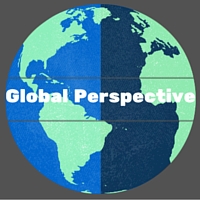 Application Profile
No previous international experience
Sophomore or Junior
Emphasis on increasing diversity
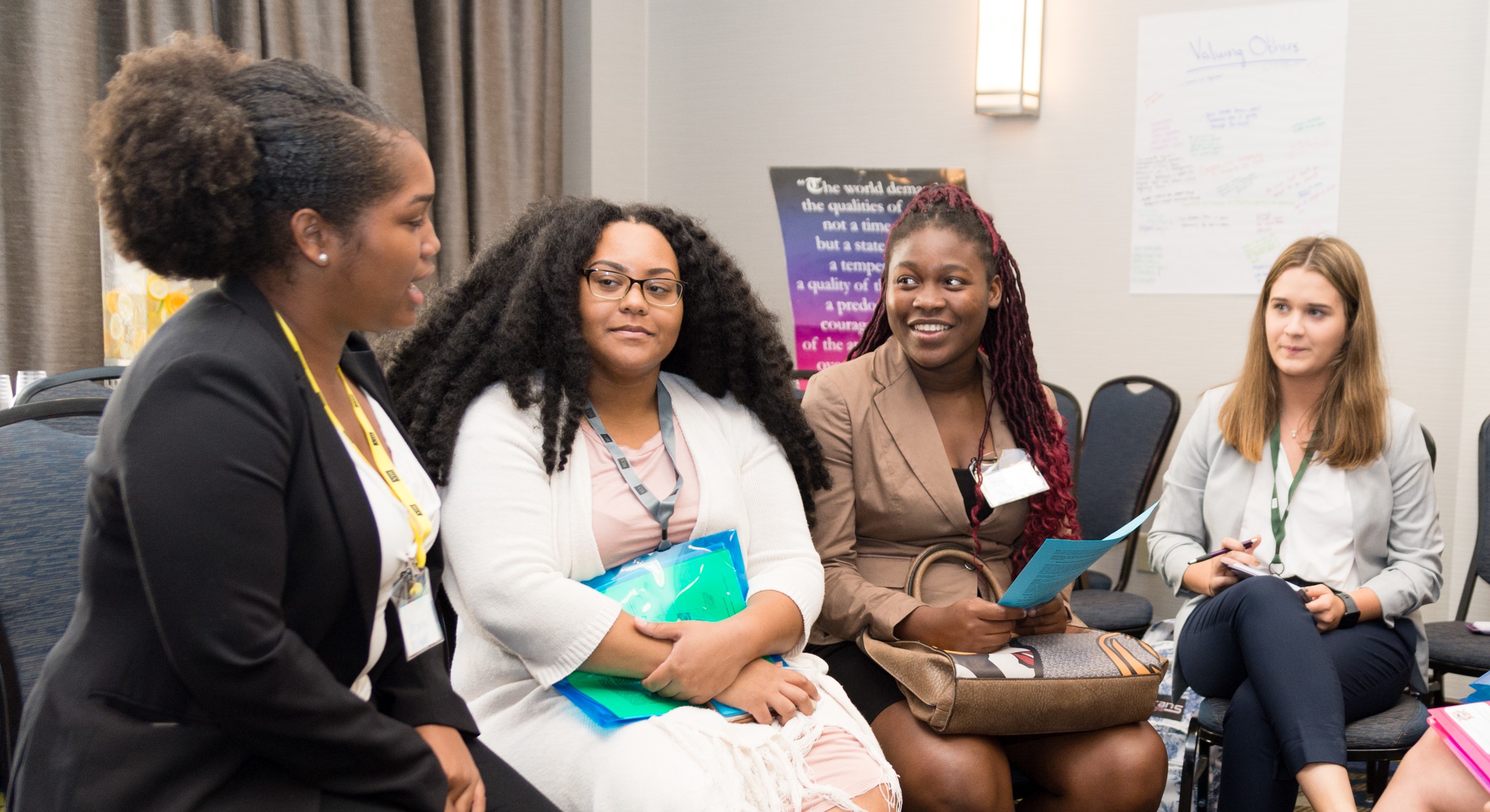 Regional Breakdown
Contact Information
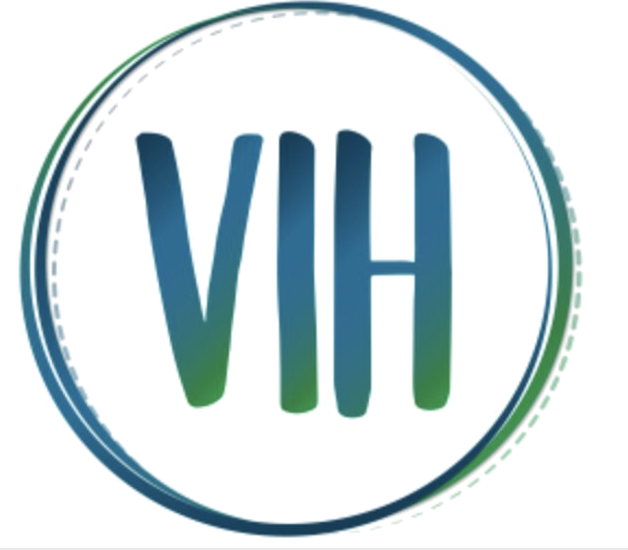 Dr. Sarah Wagner, VIH Director 
sewst29@pitt.edu 

viraheinz.pitt.edu | @_vihprogram
Questions?
Thank you!
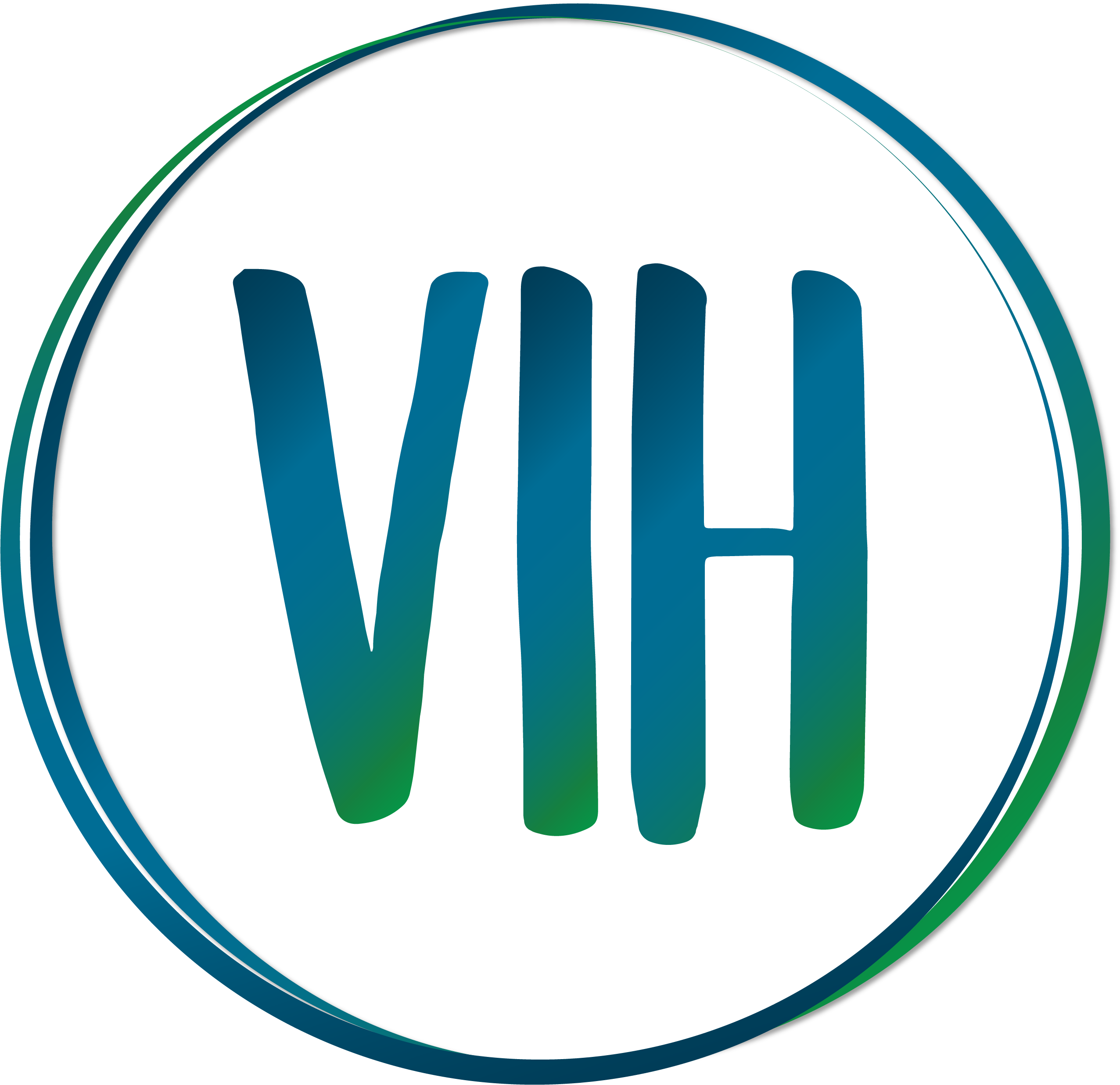